Умения, проверяемые заданием С2.2
УМЕНИЯ 
адекватно понимать информацию прочитанного текста;
понимать основную мысль прочитанного текста;
интерпретировать информацию прочитанного текста и на этой основе
умение устанавливать авторскую позицию в тексте, формировать её;
умение выражать личностно-эмоциональное отношение к теме текста и формировать свою позицию по данной теме.
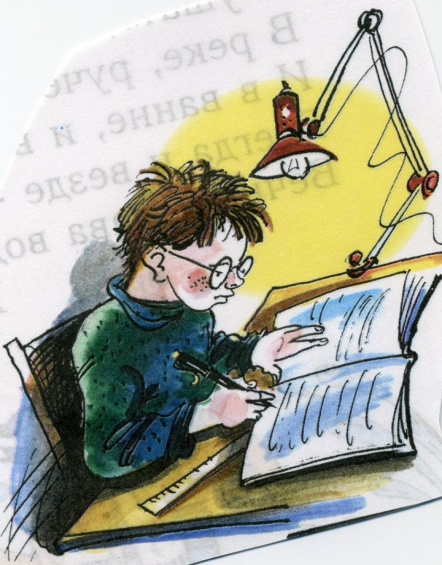 1
Критерии оценивания сочинения-рассуждения на тему, связанную с анализом содержания текста (С2.2)
2
Критерии оценивания сочинения-рассуждения на тему, связанную с анализом содержания текста (С2.2)
3
Структура сочинения
Тезис  - то, что выпускник будет раскрывать в сочинении; это та фраза, которая предложена ему в тексте задания. 
Аргументация ( доказательства, которые нужно привести в подтверждение высказанной мысли - номера предложений или цитаты из исходного текста). 
Вывод.
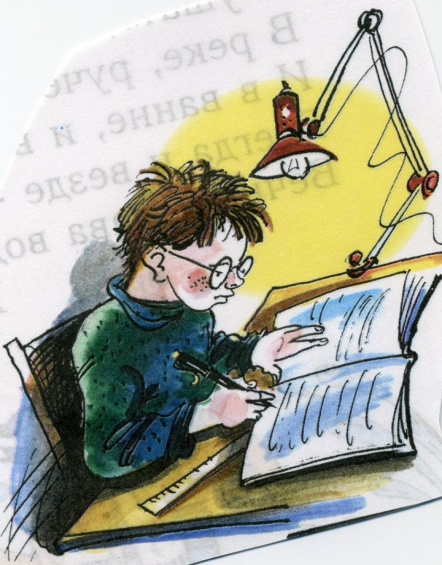 4
Исходный текст
(1)Для местных мальчишек море было не курортной  экзотикой, а повседневным бытом, родным домом. (2)Поэтому меня, приезжего, но плавающего настоящим кролем, – первый разряд! – они приняли  за своего. (3)А вот в  приезжем тощеньком  мальчике, с завистью взиравшем на  их  шумное отчаянное береговое братство, местные упорно видели чужака.    
             (4)Он носил  выпуклые круглые очочки, за которые мальчишки метко прозвали бледнолицего мальчугана Бычок - есть в море такая забавная  рыбка с огромной головой и  вытаращенными в постоянном  удивлении  глазами.  (5)Они презирали его и за суетливую манеру плавать, поэтому в своё братство не принимали.
           (5)Но однажды произошло невероятное!  (7)Бычок,  этот хилый  очкарик, осмелился  доплыть  до  Чертова Пальца  -  мрачной отвесной скалы  у самого дальнего входа в бухту!  (8)Для  него,  конечно,   это  было  поистине  отчаянным  поступком.  (9)И молчаливое сопение мальчишек являлось тому свидетельством...
             (10)Назад Бычок  плыл слишком  медленно, нелепо  переваливаясь  с  боку на  бок и высоко  занося слабые, как тростинки, руки. (11)Вдобавок он то  и  дело  поправлял очки: видимо, вода  заливала стекла.  (12) Не мог предусмотреть он и ещё одного обстоятельства.
            (13)С моря  шла мертвая  зыбь -  широкая  медленная  волна. (14)Безобидная в открытом море,  она свирепела в  узких каменных лабиринтах бухты.(15)С  каждой новой волной накат у  берега становился сильнее  и опасней. (16)Справиться  с ним  мог  бы только опытный  и сильный  пловец. (17)Этого не  мог, конечно, знать городской мальчик...
     (18)Отбойная волна отшвыривала  его назад, словно слепого котенка. 
          (19)Кто-то из мальчишек неуверенно сказал у меня над ухом:
    (20) - Ребята, а Бычок-то тонет...
     (21)Их сбивало с толку то, что  он не  кричал: "Помогите!" или что-нибудь в этом же роде. (22)Бычок тонул молча и, если можно так сказать, с достоинством.
5
(23)Я натянул  ласты, стараясь  не упустить глазами то место, где последний  раз  мелькнула  голова  мальчика,  и поднырнул под пенный гребень очередного вала.  (24)Мне повезло:  на четвертом или пятом заходе я задел мальчишку  за руку.
         (25)Он уже обессилел, обмяк и наглотался воды, но быстро пришел в себя, хотя  долго еще морщился и откашливался. (26)Потом, натягивая рубашку,  он взглянул на меня и сказал:
     (27)- А все-таки я немножко совсем не доплыл... (28)Чуть-чуть...
     (29)- Чуть-чуть... - вскипев, передразнил я его. (30)- Не утонул ты чуть-чуть,  заморыш  несчастный!  
       (31)Он   не  обиделся  и  только  глубоко вздохнул.(32) А потом спросил вдруг:
 (33) - А завтра вы здесь будете?
    (34) - А тебе зачем? - не слишком вежливо буркнул я.
     (35)- Я опять поплыву! - горячо выпалил мальчишка. (36)- Понимаете? (37)Я же должен доплыть! (38)Обязательно должен! (39)Ну, а в случае чего... (40)Вы меня опять спасете...(41)Ладно?
          (42)Я просто-напросто опешил от  такого нахальства. (43)Несколько мгновений  я  вглядывался  в  его серьезное  очкастое лицо,  раздумывая  -  не  дать  ли  ему хорошенько в воспитательных целях. (44)Но было что-то  такое в выражении его  глаз, что совершенно неожиданно для себя самого я ляпнул:
    (45) - Ладно... приходи, там посмотрим... 
          (46)И все мальчишки, столпившиеся вокруг нас, радостно загоготали: 
     (47)- И чего  смотреть? (48)Поплывем вместе  - и кранты!  
 (49)Бычок  радостно  подпрыгнул,  и  я вдруг  понял: этот непременно доплывет. (50)Не завтра, так послезавтра...              
                                                                                                            (По Л.Куклину)
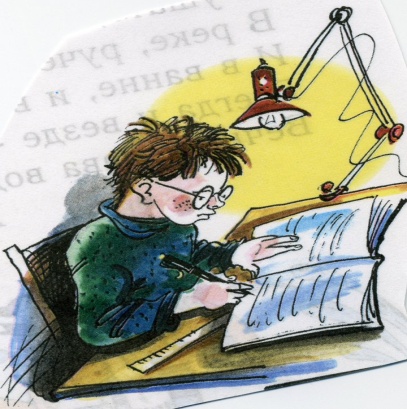 6
Объясните смысл последних фраз текста:
«Бычок  радостно  подпрыгнул,  и  я вдруг  понял: этот непременно доплывет. Не завтра, так послезавтра...»
7
Аналитическая работа с текстом (вариант 1)
1) Что важно автору проследить в повествовании?
(Причину изменения отношения местных мальчишек к Бычку; 
процесс достижения им поставленной цели;
причину возникшей убеждённости рассказчика в успехе мальчика)
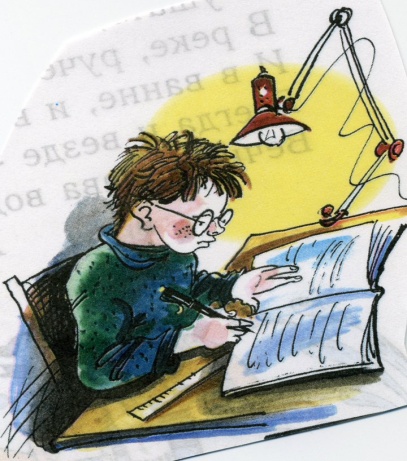 8
2) Почему поступок Бычка рассказчик называет «отчаянным», а событие, связанное с этим поступком, - «невероятным»? 
(Предложение 7:  Бычок,  этот хилый  очкарик, осмелился  доплыть  до  Чертова Пальца  -  мрачной отвесной скалы  у самого дальнего входа в бухту! )
3) Что заставляет и рассказчика, и мальчишек, и читателя понять, что поступок Бычка ещё и опасно отчаянный?
9
4) Что изменило отношение окружающих к Бычку?
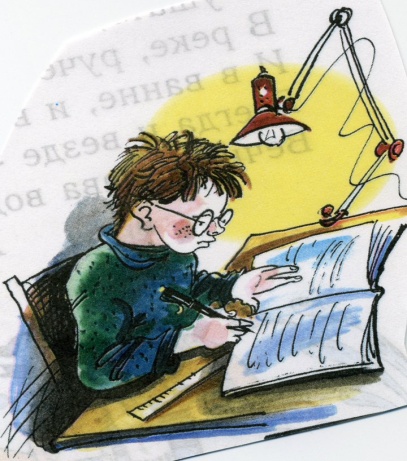 10
Работа над сочинением
1) Вступление.(Раскроем тему текста и сформулируем тезис: 
       Целеустремленность и сила воли – вот что превращает слабого в сильного. Такой человек точно знает, чего хочет, и обязательно достигнет своей цели. Поэтому прав рассказчик, говоря о Бычке: «…Этот непременно доплывет. Не завтра, так послезавтра...».
2) Приведём аргументы, используя вводные слова.
          Во-первых, мальчик отчаянно смел, несмотря на физическую неподготовленность и слабое зрение (предложение 7). 
         Во-вторых, он борется до последнего, и, лишь случайно оставшись в живых, всё равно не отступает от задуманного (предложения 35-40). Даже местные мальчишки, раньше презиравшие его, не могли не признать в нем равного по силе духа, а потому приняли Бычка в своё общество. 
     3) Вывод.
         Таким образом, рассказчик убеждает нас в том, что упорство и целеустремленность помогают достичь успеха в любом деле.
11
«Автор прав, говоря, что Бычок «обязательно доплывёт».
         У него перед глазами был пример окружающих, которые плавали хорошо (предложение 1-2). Он и сам постоянно тренировался каждый день (предложение 7). Конечно, у Бычка не сразу всё получалось (предложение 25), но он всё равно будет учиться плавать, особенно если ему помогут местные мальчишки и приезжий.
          У каждого всё получится, если долго тренироваться».
12
Памятка «Как работать над сочинением (часть С2.2)»
Внимательно прочитайте текст.
Вдумайтесь в смысл вопроса, на который вам предстоит ответить. Определите ключевое понятие, которое скрывается за строчками вопроса и будет главным в вашем сочинении.
Найдите в тексте смысловые части, которые помогут вам ответить на поставленный вопрос.
Сформулируйте собственное мнение о смысле заданного вопроса.
Приведите два примера-аргумента из текста, подтверждающих правильность высказанных вами мыслей. Цитируйте примеры или указывайте в скобках номера предложений. 
Проверьте композицию сочинения: это должно быть сочинение-рассуждение (тезис, аргументы, вывод).
Проверьте, как соотносится ваше письменное высказывание с авторской позицией (идеей текста).
13
Образец сочинения
Повествование рассказчика о «хилом очкарике» заканчивается словами: "«Бычок  радостно  подпрыгнул,  и  я вдруг  понял: этот непременно доплывет. Не завтра, так послезавтра...».
       Действительно, сильным человека делают не мускулы, а стремление осуществить свою мечту. 
       Во-первых, Бычок смел, а это свойство присуще только мужественным людям (предложения 7,8). 
      Во-вторых, поражает его целеустремлённость: даже смертельная опасность не смогла победить в нём желание осуществить задуманное (предложения 27-38). 
         Следовательно, упорство и сила воли помогают человеку достичь желанной цели.
14